工作总结
商务汇报
述职报告
商务规划
2020
工作总结汇报
The user can demonstrate on a projector or computer, or print the presentation and make it into a film to be used in a wider field The user can demonstrate
汇报人：xiazaii
年度工作概述
01
print the presentation and make it into a film a wider field
目 录
工作完成情况
02
print the presentation and make it into a film a wider field
CONTENT
工作存在不足
03
print the presentation and make it into a film a wider field
明年工作计划
04
print the presentation and make it into a film a wider field
PART 01
年度工作概述
The user can demonstrate on a projector or computer, or print the presentation and make it into a film to be used in a wider field The user can demonstrate
工作总结
商务汇报
述职报告
商务规划
标题文字添加
标题文字添加
年度工作概述
The user can demonstrate on a projector or computer, or print the presentation and make it into a film to be used in a wider field.
The user can demonstrate on a projector or computer, or print the presentation and make it into a film to be used in a wider field.
print the presentation and make it into a film a wider field
工作总结
商务汇报
述职报告
商务规划
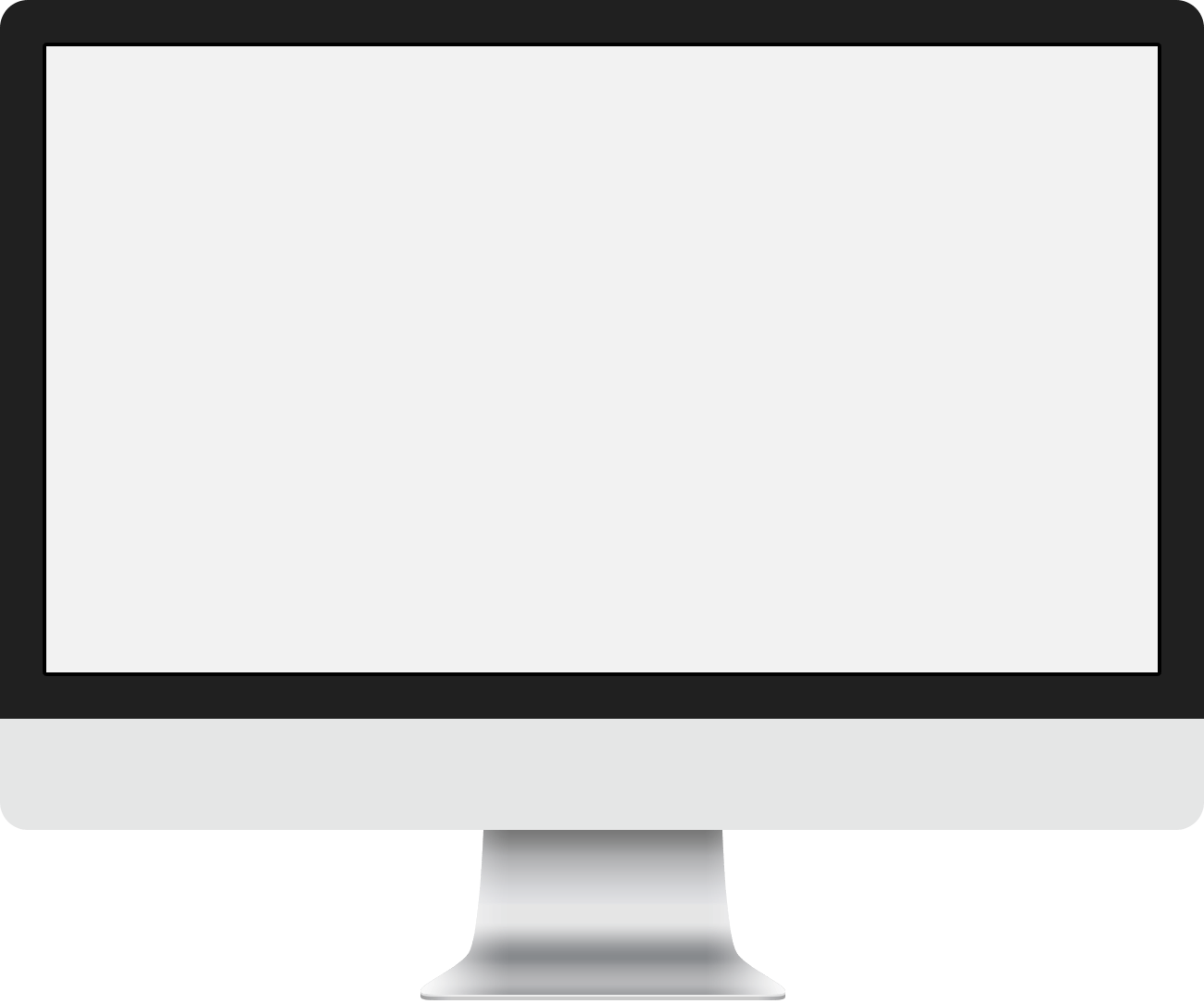 标题文字添加
标题文字添加
年度工作概述
The user can demonstrate on a projector or computer, or print the presentation and make it into a film to be used in a wider field.
The user can demonstrate on a projector or computer, or print the presentation and make it into a film to be used in a wider field.
print the presentation and make it into a film a wider field
工作总结
商务汇报
述职报告
商务规划
标题文字添加
标题文字添加
标题文字添加
标题文字添加
年度工作概述
The user can demonstrate on a projector or computer, or print the presentation and make it into a film to be used in a wider field.
The user can demonstrate on a projector or computer, or print the presentation and make it into a film to be used in a wider field.
The user can demonstrate on a projector or computer, or print the presentation and make it into a film to be used in a wider field.
The user can demonstrate on a projector or computer, or print the presentation and make it into a film to be used in a wider field.
print the presentation and make it into a film a wider field
工作总结
商务汇报
述职报告
商务规划
80%
文字添加
The user can demonstrate on a projector or computer, or print the presentation and make it into a film to be used in a wider field.
62%
文字添加
The user can demonstrate on a projector or computer, or print the presentation and make it into a film to be used in a wider field.
年度工作概述
84%
文字添加
print the presentation and make it into a film a wider field
The user can demonstrate on a projector or computer, or print the presentation and make it into a film to be used in a wider field.
91%
文字添加
The user can demonstrate on a projector or computer, or print the presentation and make it into a film to be used in a wider field.
工作总结
商务汇报
述职报告
商务规划
70%
50%
40%
35%
30%
30%
标题文字添加
年度工作概述
The user can demonstrate on a projector or computer, or print the presentation and make it into a film to be used in a wider fieldThe user can demonstrate on a projector or computer, or print the presentation and make it into a film to be used in a wider field..
print the presentation and make it into a film a wider field
PART 02
工作完成情况
The user can demonstrate on a projector or computer, or print the presentation and make it into a film to be used in a wider field The user can demonstrate
工作总结
商务汇报
述职报告
商务规划
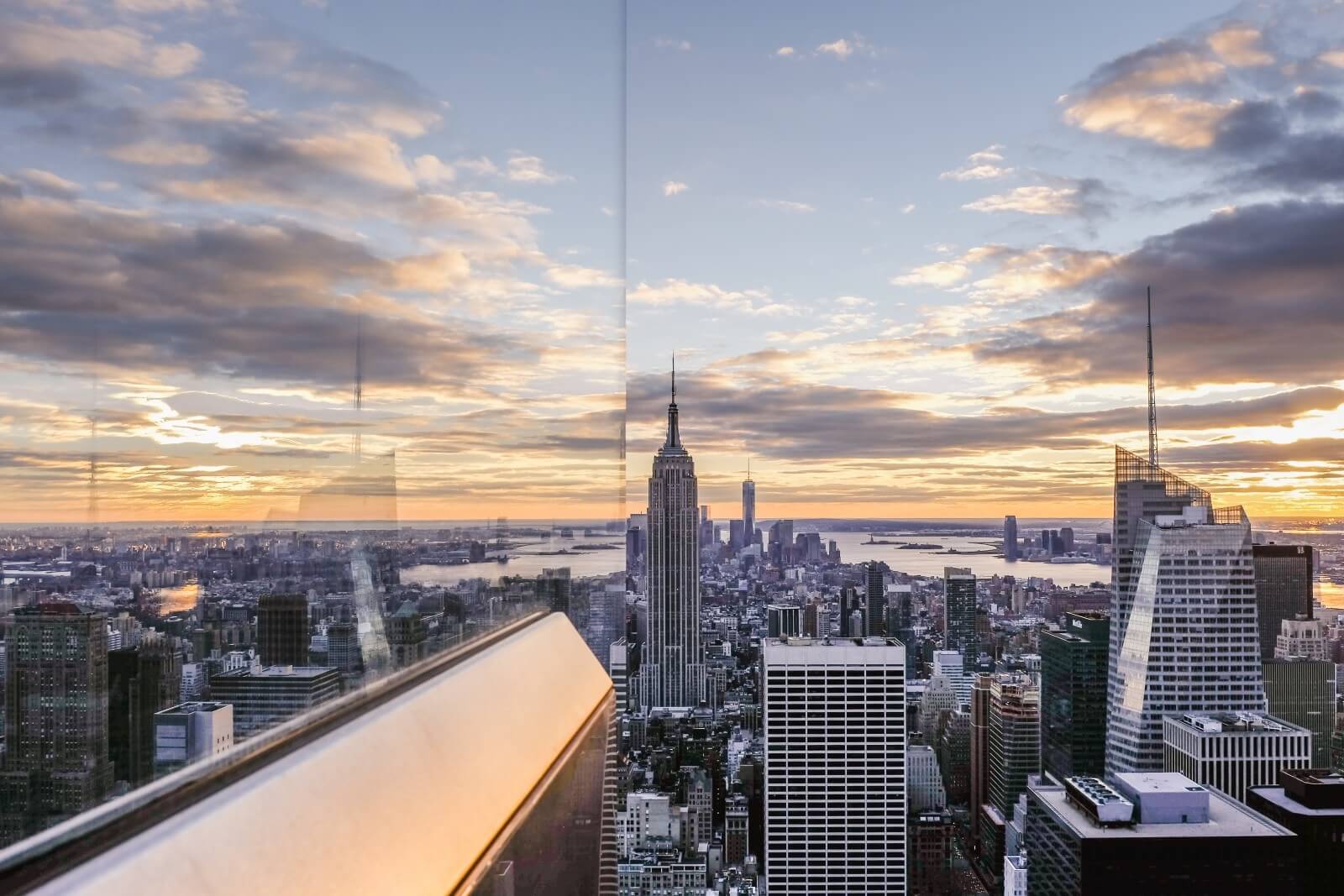 标题文字添加
标题文字添加
工作完成情况
The user can demonstrate on a projector or computer, or print the presentation and make it into a film to be used in a wider field.
The user can demonstrate on a projector or computer, or print the presentation and make it into a film to be used in a wider field.
print the presentation and make it into a film a wider field
工作总结
商务汇报
述职报告
商务规划
标题文字添加
标题文字添加
标题文字添加
工作完成情况
The user can demonstrate on a projector or computer, or print the presentation and make it into a film to be used in a wider field.
The user can demonstrate on a projector or computer, or print the presentation and make it into a film to be used in a wider field.
The user can demonstrate on a projector or computer, or print the presentation and make it into a film to be used in a wider field.
print the presentation and make it into a film a wider field
工作总结
商务汇报
述职报告
商务规划
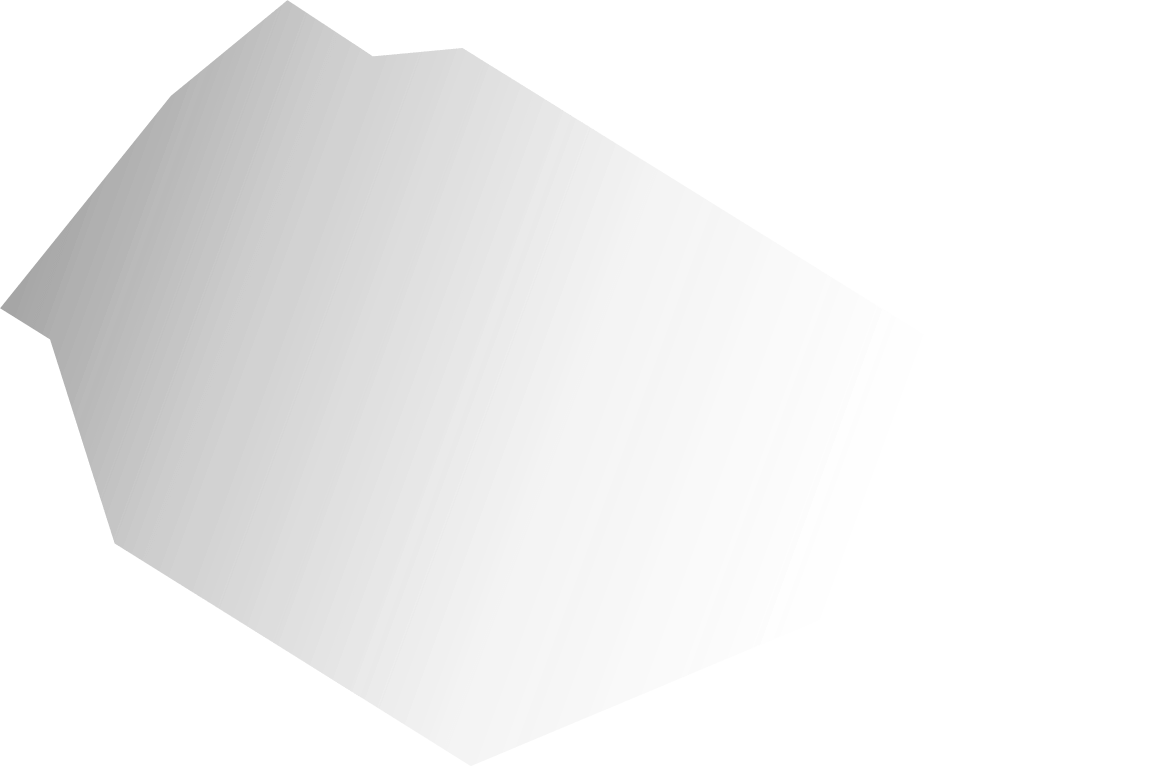 标题文字添加
标题文字添加
标题文字添加
标题文字添加
标题文字添加
标题文字添加
工作完成情况
The user can demonstrate on a projector or computer, or print the presentation and make it into a film to be used in a wider field.
The user can demonstrate on a projector or computer, or print the presentation and make it into a film to be used in a wider field.
The user can demonstrate on a projector or computer, or print the presentation and make it into a film to be used in a wider field.
The user can demonstrate on a projector or computer, or print the presentation and make it into a film to be used in a wider field.
print the presentation and make it into a film a wider field
标题文字添加
标题文字添加
工作总结
商务汇报
述职报告
商务规划
工作完成情况
The user can demonstrate on a projector or computer, or print the presentation and make it into a film to be used in a wider field.
The user can demonstrate on a projector or computer, or print the presentation and make it into a film to be used in a wider field.
The user can demonstrate on a projector or computer, or print the presentation and make it into a film to be used in a wider field.
The user can demonstrate on a projector or computer, or print the presentation and make it into a film to be used in a wider field.
print the presentation and make it into a film a wider field
标题文本预设
标题文本预设
标题文本预设
标题文本预设
工作总结
商务汇报
述职报告
商务规划
标题文字添加
标题文字添加
工作完成情况
The user can demonstrate on a projector or computer, or print the presentation and make it into a film to be used in a wider field.
The user can demonstrate on a projector or computer, or print the presentation and make it into a film to be used in a wider field.
print the presentation and make it into a film a wider field
The user can demonstrate on a projector or computer, or print the presentation and make it into a film to be used in a wider field.
The user can demonstrate on a projector or computer, or print the presentation and make it into a film to be used in a wider field.
The user can demonstrate on a projector or computer, or print the presentation and make it into a film to be used in a wider field.
The user can demonstrate on a projector or computer, or print the presentation and make it into a film to be used in a wider field.
PART 03
工作存在不足
The user can demonstrate on a projector or computer, or print the presentation and make it into a film to be used in a wider field The user can demonstrate
工作总结
商务汇报
述职报告
商务规划
标题文字添加
标题文字添加
标题文字添加
标题文字添加
标题文字添加
标题文字添加
工作存在不足
The user can demonstrate on a projector or computer, or print the presentation and make it into a film to be used in a wider field.
The user can demonstrate on a projector or computer, or print the presentation and make it into a film to be used in a wider field.
The user can demonstrate on a projector or computer, or print the presentation and make it into a film to be used in a wider field.
The user can demonstrate on a projector or computer, or print the presentation and make it into a film to be used in a wider field.
The user can demonstrate on a projector or computer, or print the presentation and make it into a film to be used in a wider field.
The user can demonstrate on a projector or computer, or print the presentation and make it into a film to be used in a wider field.
print the presentation and make it into a film a wider field
工作总结
商务汇报
述职报告
商务规划
标题文字添加
标题文字添加
标题文字添加
标题文字添加
标题文字添加
标题文字添加
工作存在不足
The user can demonstrate on a projector or computer, or print the presentation and make it into a film to be used in a wider field.
The user can demonstrate on a projector or computer, or print the presentation and make it into a film to be used in a wider field.
The user can demonstrate on a projector or computer, or print the presentation and make it into a film to be used in a wider field.
The user can demonstrate on a projector or computer, or print the presentation and make it into a film to be used in a wider field.
The user can demonstrate on a projector or computer, or print the presentation and make it into a film to be used in a wider field.
The user can demonstrate on a projector or computer, or print the presentation and make it into a film to be used in a wider field.
print the presentation and make it into a film a wider field
工作总结
商务汇报
述职报告
商务规划
标题文字添加
标题文字添加
标题文字添加
工作存在不足
The user can demonstrate on a projector or computer, or print the presentation and make it into a film to be used in a wider field.
The user can demonstrate on a projector or computer, or print the presentation and make it into a film to be used in a wider field.
The user can demonstrate on a projector or computer, or print the presentation and make it into a film to be used in a wider field.
print the presentation and make it into a film a wider field
工作总结
商务汇报
述职报告
商务规划
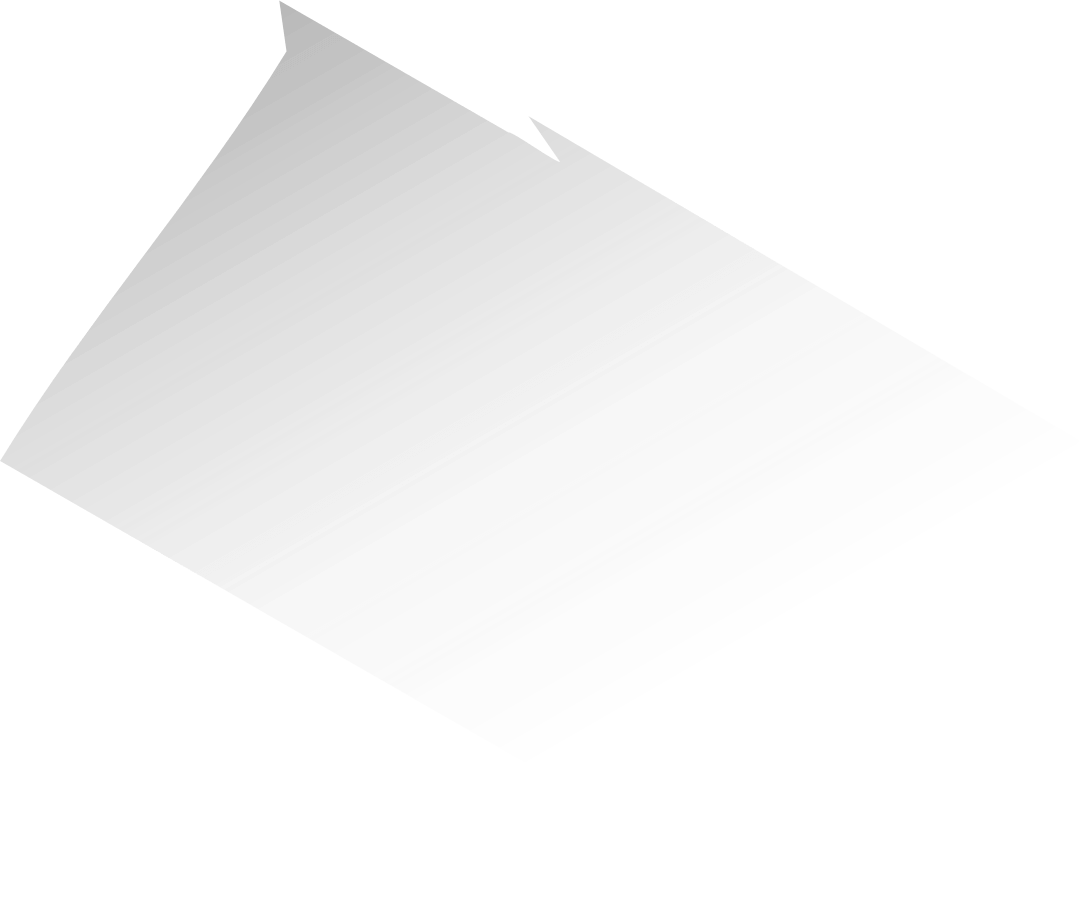 01
02
标题文字添加
标题文字添加
标题文字添加
标题文字添加
工作存在不足
The user can demonstrate on a projector or computer, or print the presentation
The user can demonstrate on a projector or computer, or print the presentation
The user can demonstrate on a projector or computer, or print the presentation
The user can demonstrate on a projector or computer, or print the presentation
03
print the presentation and make it into a film a wider field
04
PART 04
明年工作计划
The user can demonstrate on a projector or computer, or print the presentation and make it into a film to be used in a wider field The user can demonstrate
工作总结
商务汇报
述职报告
商务规划
标题文字添加
标题文字添加
标题文字添加
标题文字添加
明年工作计划
The user can demonstrate on a projector or computer, or print the presentation and make it into a film to be used in a wider field.
The user can demonstrate on a projector or computer, or print the presentation and make it into a film to be used in a wider field.
The user can demonstrate on a projector or computer, or print the presentation and make it into a film to be used in a wider field.
The user can demonstrate on a projector or computer, or print the presentation and make it into a film to be used in a wider field.
print the presentation and make it into a film a wider field
工作总结
商务汇报
述职报告
商务规划
06
02
03
标题文字添加
标题文字添加
标题文字添加
标题文字添加
标题文字添加
标题文字添加
明年工作计划
The user can demonstrate on a projector or computer, or print the presentation and make it into a film to be used in a wider field.
The user can demonstrate on a projector or computer, or print the presentation and make it into a film to be used in a wider field.
The user can demonstrate on a projector or computer, or print the presentation and make it into a film to be used in a wider field.
The user can demonstrate on a projector or computer, or print the presentation and make it into a film to be used in a wider field.
The user can demonstrate on a projector or computer, or print the presentation and make it into a film to be used in a wider field.
The user can demonstrate on a projector or computer, or print the presentation and make it into a film to be used in a wider field.
05
01
print the presentation and make it into a film a wider field
04
工作总结
商务汇报
述职报告
商务规划
标题文字添加
标题文字添加
标题文字添加
标题文字添加
标题文字添加
标题文字添加
明年工作计划
The user can demonstrate on a projector or computer, or print the presentation and make it into a film to be used in a wider field.
The user can demonstrate on a projector or computer, or print the presentation and make it into a film to be used in a wider field.
The user can demonstrate on a projector or computer, or print the presentation and make it into a film to be used in a wider field.
The user can demonstrate on a projector or computer, or print the presentation and make it into a film to be used in a wider field.
The user can demonstrate on a projector or computer, or print the presentation and make it into a film to be used in a wider field.
The user can demonstrate on a projector or computer, or print the presentation and make it into a film to be used in a wider field.
print the presentation and make it into a film a wider field
工作总结
商务汇报
述职报告
商务规划
标题文字添加
标题文字添加
明年工作计划
The user can demonstrate on a projector or computer, or print the presentation and make it into a film to be used in a wider field.
The user can demonstrate on a projector or computer, or print the presentation and make it into a film to be used in a wider field.
print the presentation and make it into a film a wider field
工作总结
商务汇报
述职报告
商务规划
2020
感谢您的观看
The user can demonstrate on a projector or computer, or print the presentation and make it into a film to be used in a wider field The user can demonstrate
汇报人：xiazaii